Презентація
Студентки Пом-2-18-1.4з
Федорової Анастасії
Атмосфера у школі 
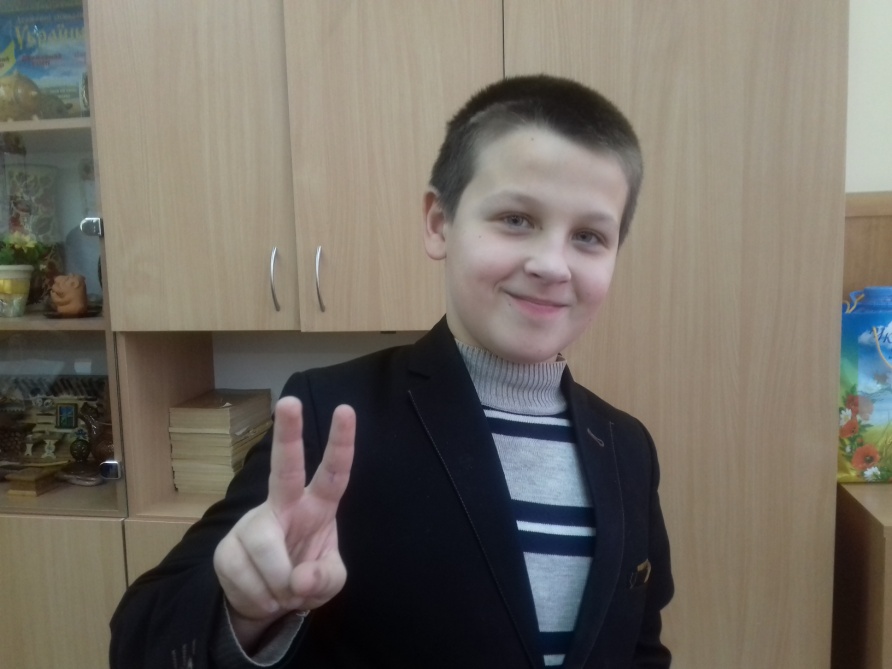 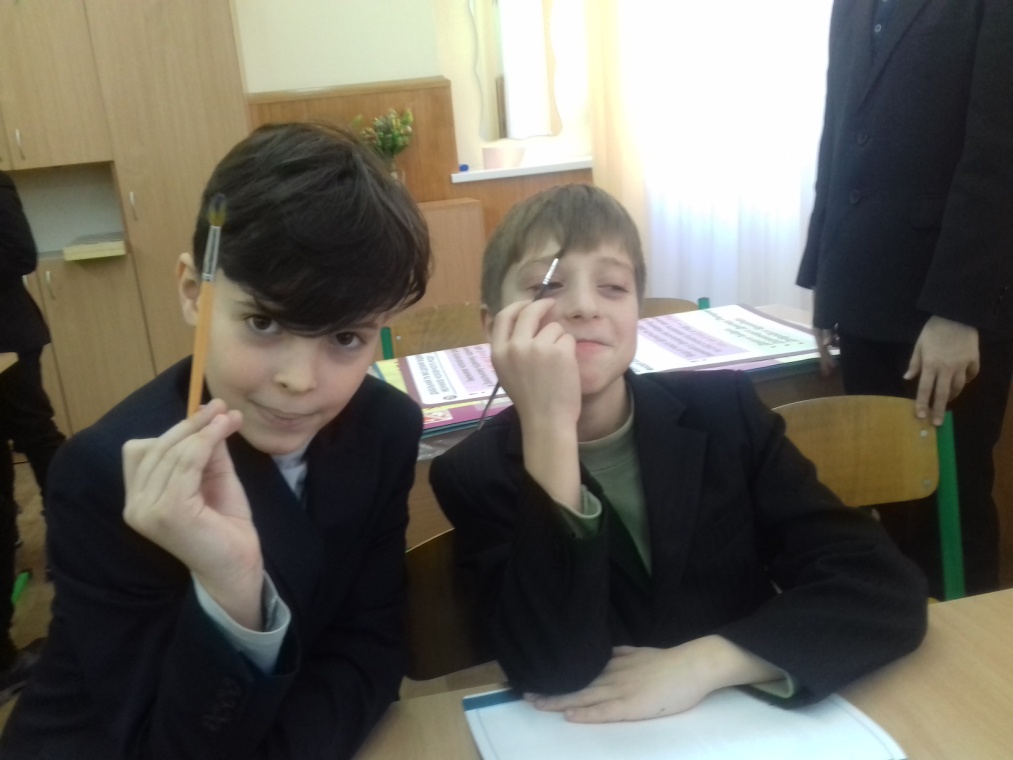 Гуртки та виступи
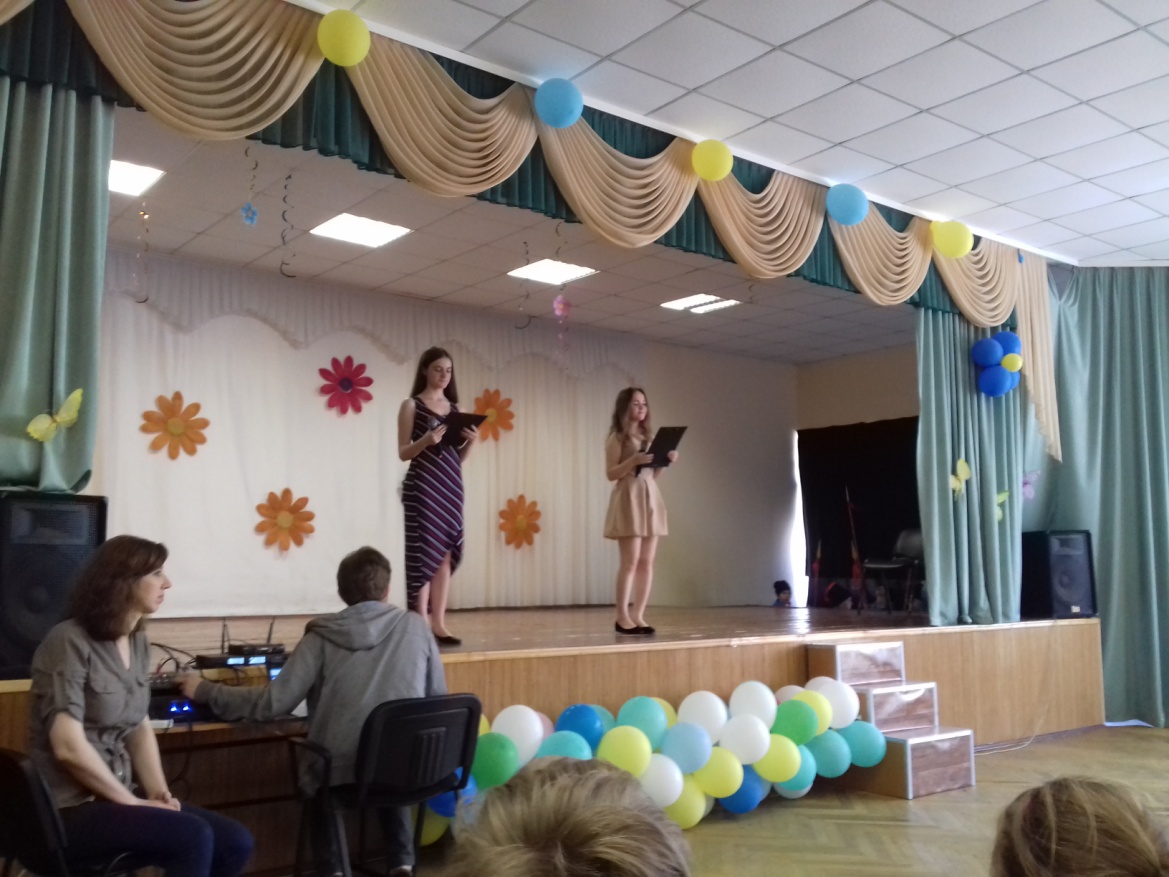 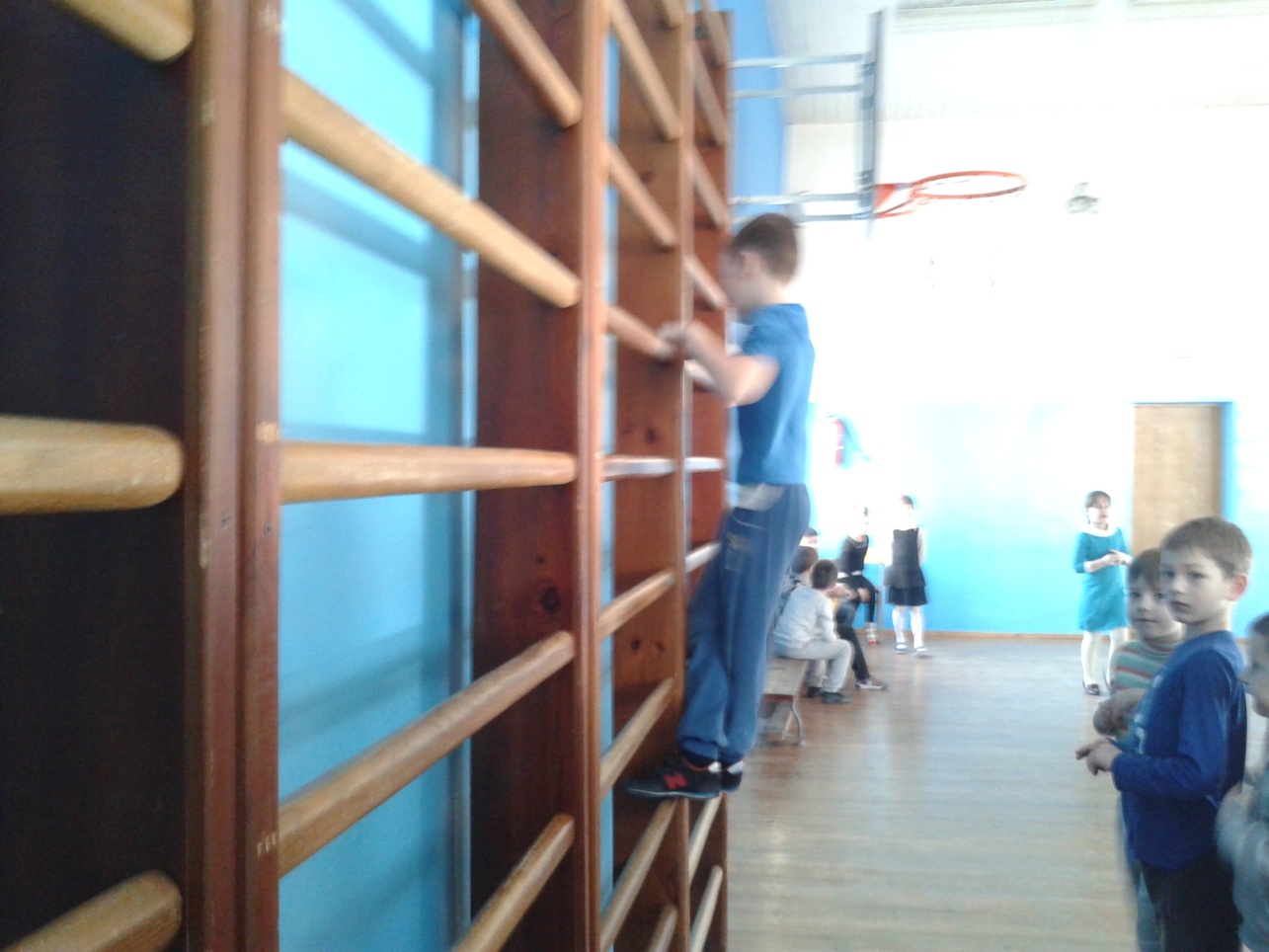 Моменти навчання
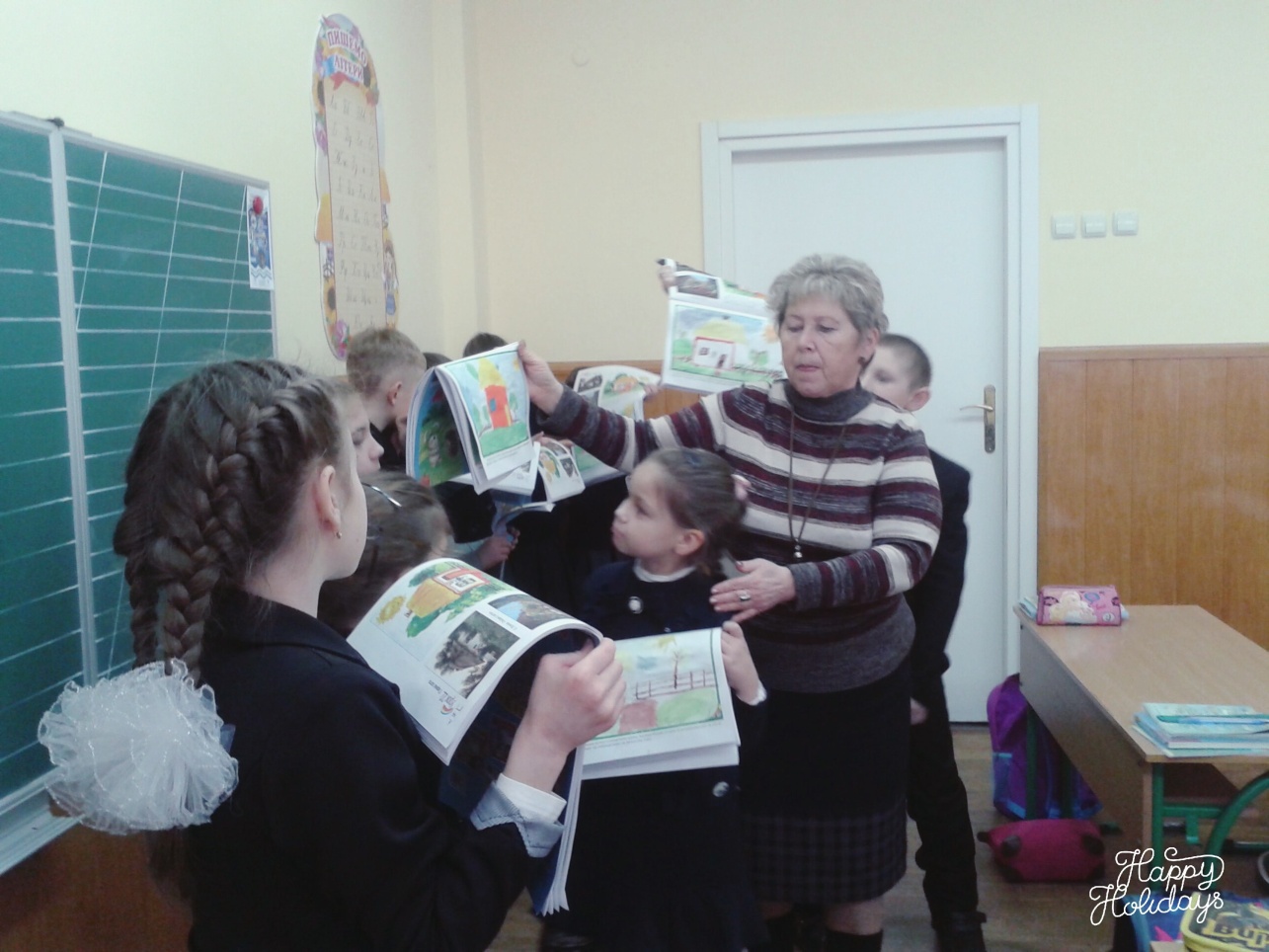